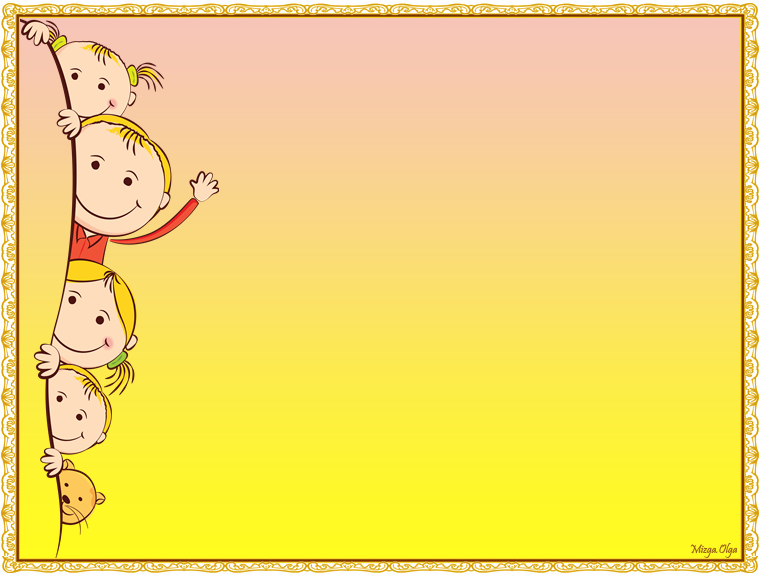 Муниципальное  бюджетное дошкольное образовательное учреждение  «Детский сад «Ягодка» с.Александровское».
«Использование приёмов мнемотехники для расширения
представлений детей об окружающем мире».
Средняя группа: «Берёзка».
Руководитель  проекта:
                                      воспитатель: Жданова Лидия Васильевна
2017год.
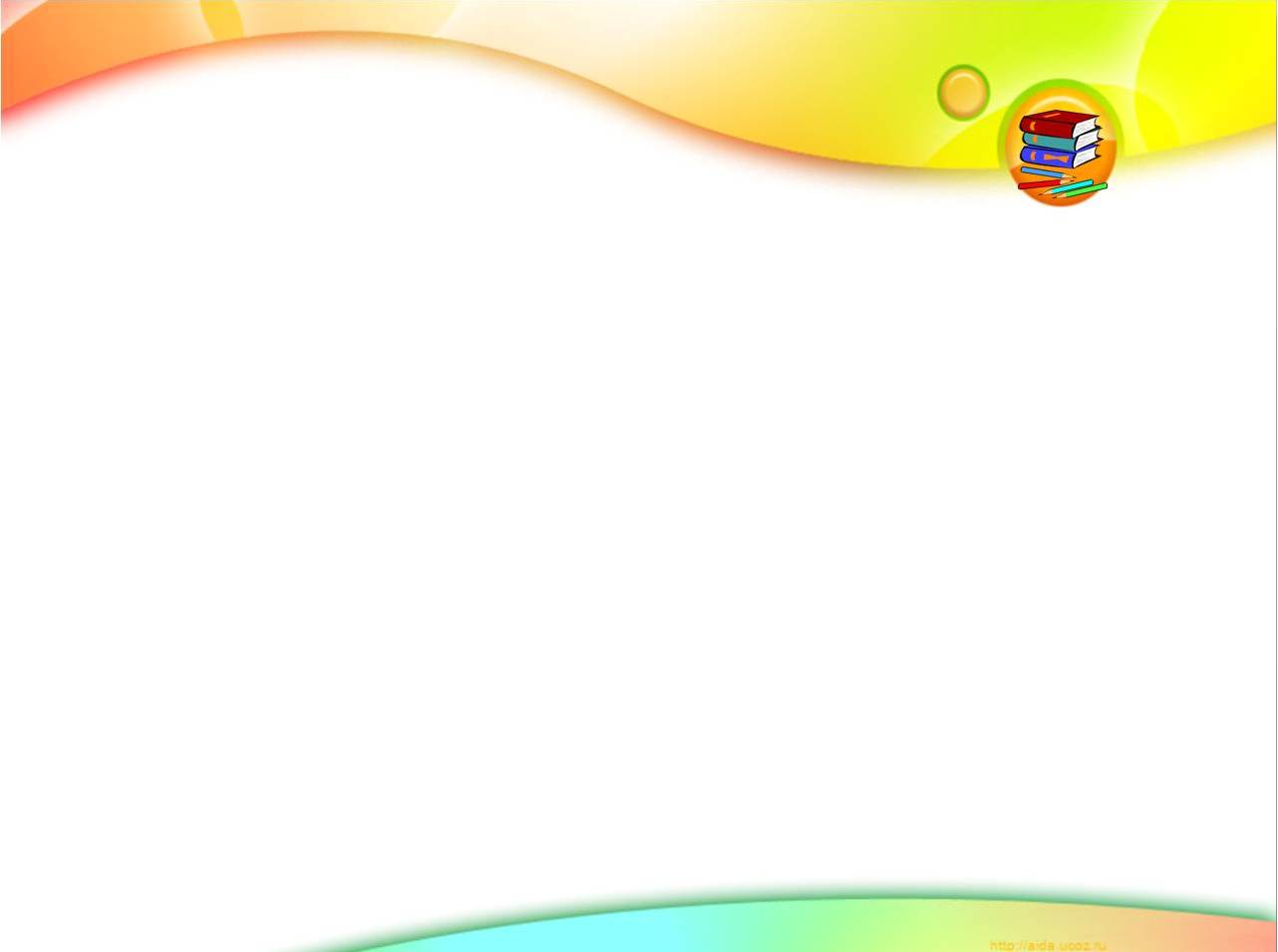 Актуальность: 
- недостаточный уровень развития памяти и внимания. - низкий уровень развития познавательного интереса детей - Узкое представление детей об окружающем мире и недостаточно развитый словарный запас и связная речь.
Цель: Использование мнемотехники для развития внутренних психических процессов и для расширения представления детей об окружающем мире. 


 Задачи: 1. Способствовать развитию основных психических процессов - памяти, внимания, образного мышления. 
2. Способствовать развитию связной речи, расширению и обогащению словарного запаса детей. 
3. Способствовать умению детей преобразовывать абстрактные символы в образы (перекодирование информации).
 4. Способствовать развитию умения работать по образцу, по заданному алгоритму; самостоятельно составлять схемы и воспроизводить их. 
5. Способствовать формированию целостного восприятия окружающего мира. 
6. Содействовать развитию интереса, мотивации к изучению нового, неизвестного в окружающем мире, принимать активное участие в образовательном процессе. 
7. Создать условия способствующие взаимодействию и сотрудничеству с родителями воспитанников.
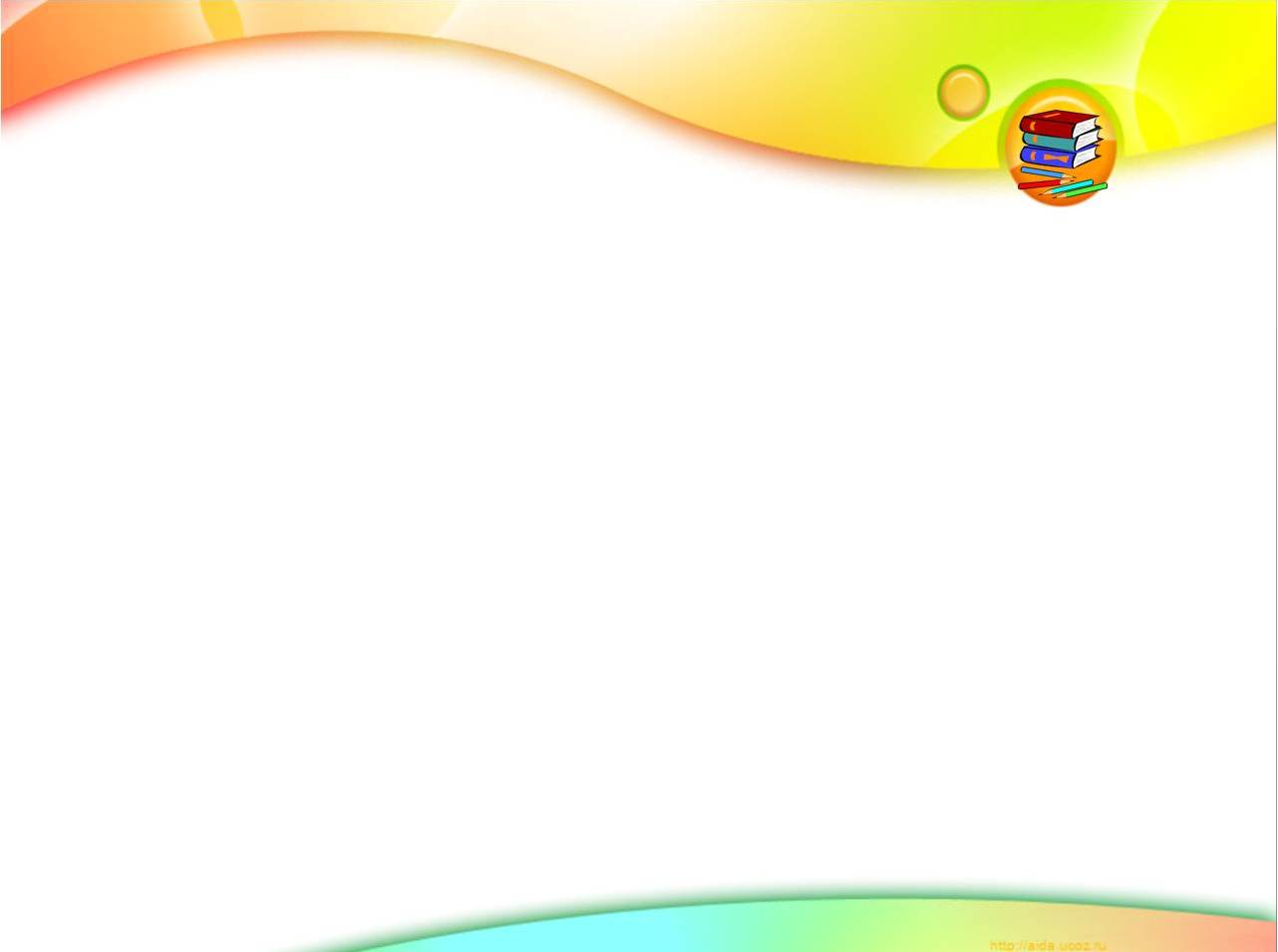 Вид проекта : 
Инновационный .
Срок реализации: 2016 – 2017 г. 
Участники проекта: воспитанники средней группы, родители, педагоги ДОУ.

Проблема: 
Не для кого не секрет, что в настоящее время всё чаще у детей наблюдаются следующие проблемы: скудный словарный запас, неумение согласовывать слова в предложении, нарушение звукопроизношения, внимания, несовершенно логическое мышление. Поэтому перед нами встала задача научить детей связно, последовательно, грамматически правильно излагать свои мысли, рассказывать о различных событиях из окружающей жизни. В дошкольном возрасте преобладает наглядно-образная память, и запоминание носит в основном непроизвольный характер: дети лучше запоминают события, предметы, факты, явления, близкие их жизненному опыту. При обучении детей, вполне обосновано использование творческих методик, эффективность которых очевидна, наряду с общепринятыми. Приёмы мнемотехники облегчают запоминание у детей и увеличивают объём памяти путём образования дополнительных ассоциаций.
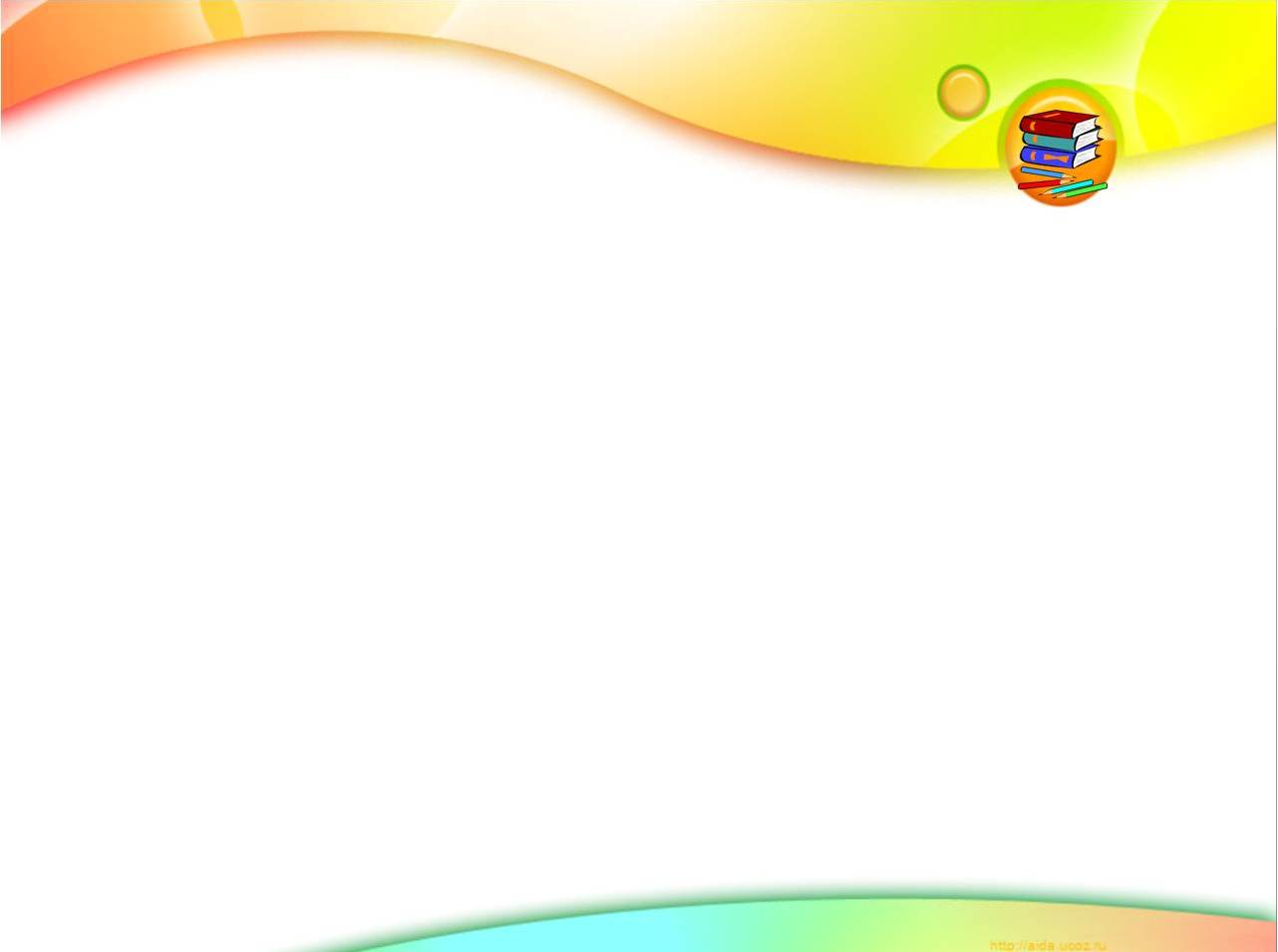 I этап –  Изучение нормативно – правовой базы и психолого – педагогической литературы. - 
- Изучение передового педагогического опыта по проблеме познавательно – речевого развития детей.
 Оптимизация развивающей среды по проблеме развития познавательной сферы. - Первичная диагностика познавательной сферы детей. - Первичное анкетирование родителей.
II этап – (основной, практический). - Разработка перспективного планирования организации регламентированной деятельности дошкольников по направлению познавательно-речевое развитие детей с использованием метода мнемотехники. - Разработка конспектов НОД по познавательно-речевому развитию детей с использованием метода мнемотехники. - Разработка рекомендаций для родителей по использованию метода мнемотехники в различных видах деятельности детей. Консультации для родителей.
III этап – заключительный. - Выявление уровня развития познавательной сферы детей. Итоговая диагностика. - Итоговое анкетирование родителей. - Анализ итогов внедрения инновационной технологии. - Создание презентации по итогам реализации инновационного проекта.
I этап – пропедевтический - Изучение нормативно – правовой базы и психолого – педагогической литературы. - Приказ МО РФ от 23.11.2009 г. N 655 "Об утверждении и введении в действие федеральных государственных требований к структуре основной общеобразовательной программы дошкольного образования"; - Изучение передового педагогического опыта по проблеме познавательно – речевого развития детей. 
10  - Анализ программы «Предшкола нового поколения» и возможностей использования инновационных образовательных технологий. - Оптимизация развивающей среды по проблеме развития познавательной сферы. - Первичная диагностика познавательной сферы детей. - Первичное анкетирование родителей.
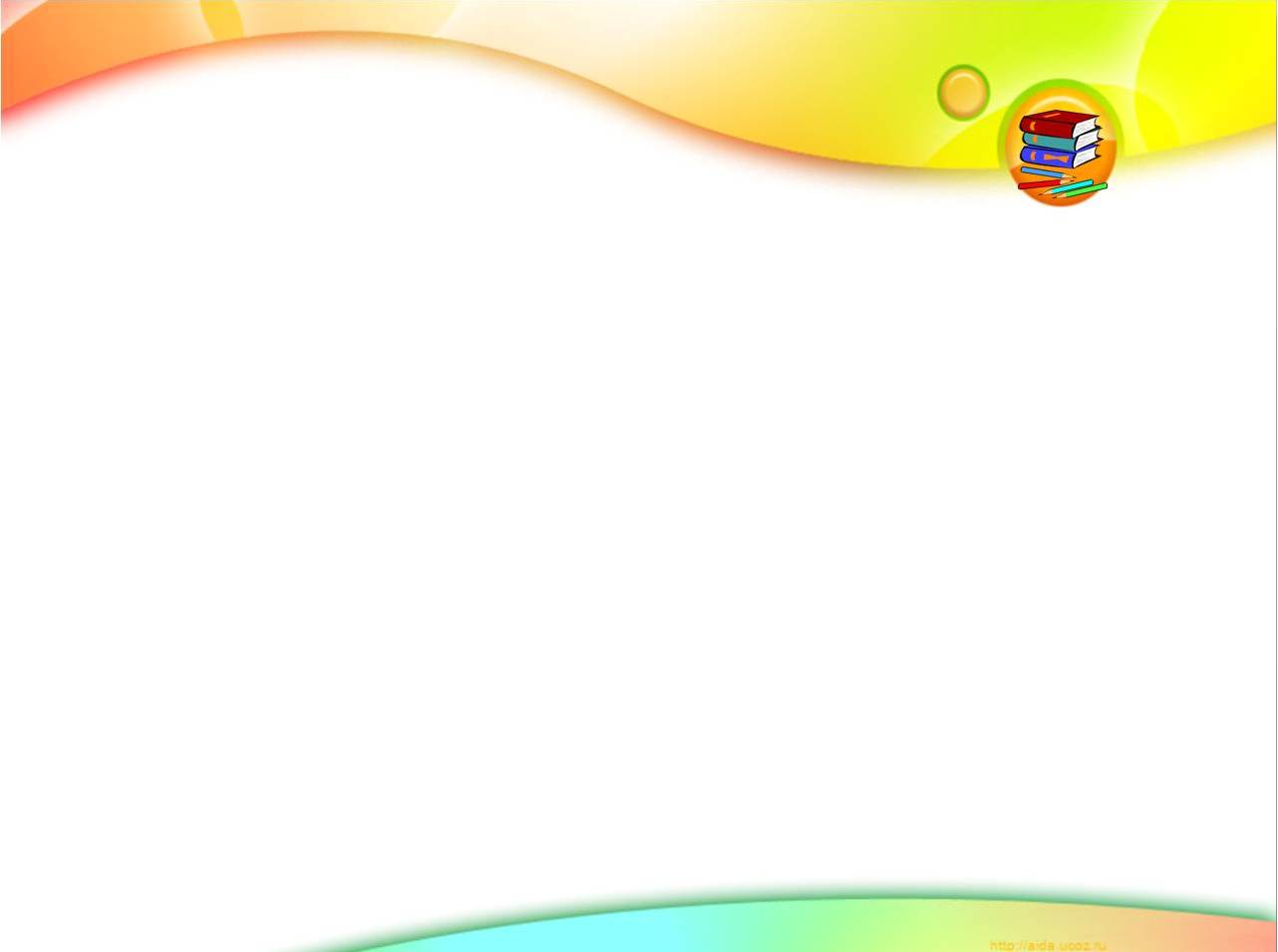 Этапы использования мнемотаблиц: 
1. Рассматривание таблицы и разбор того, что на ней изображено. 
2. Перекодирование информации, т.е. преобразование из абстрактных символов в образы. 
3. Осуществляется пересказ информации (сказки, рассказа) с опорой на символы (образы), т.е происходит отработка метода запоминания. 
4. Делается графическая зарисовка мнемотаблицы. 
5. Каждая таблица может быть воспроизведена ребёнком при ее показе ему.
 В процессе обучения связной описательной речи моделирование служит средством планирования высказывания. 
Приём наглядного моделирования может быть использован в работе над всеми видами связного монологического высказывания: - пересказ; - составление рассказов по картине и серии картин; - описательный рассказ; - творческий рассказ.
6. Чтение отдельно каждой строчки стихотворения. Дети повторяют её с опорой на мнемотаблицу. 
7. Дети рассказывают стихотворение с опорой на мнемотаблицу. 
8. Дети по памяти зарисовывают мнемотаблицу.
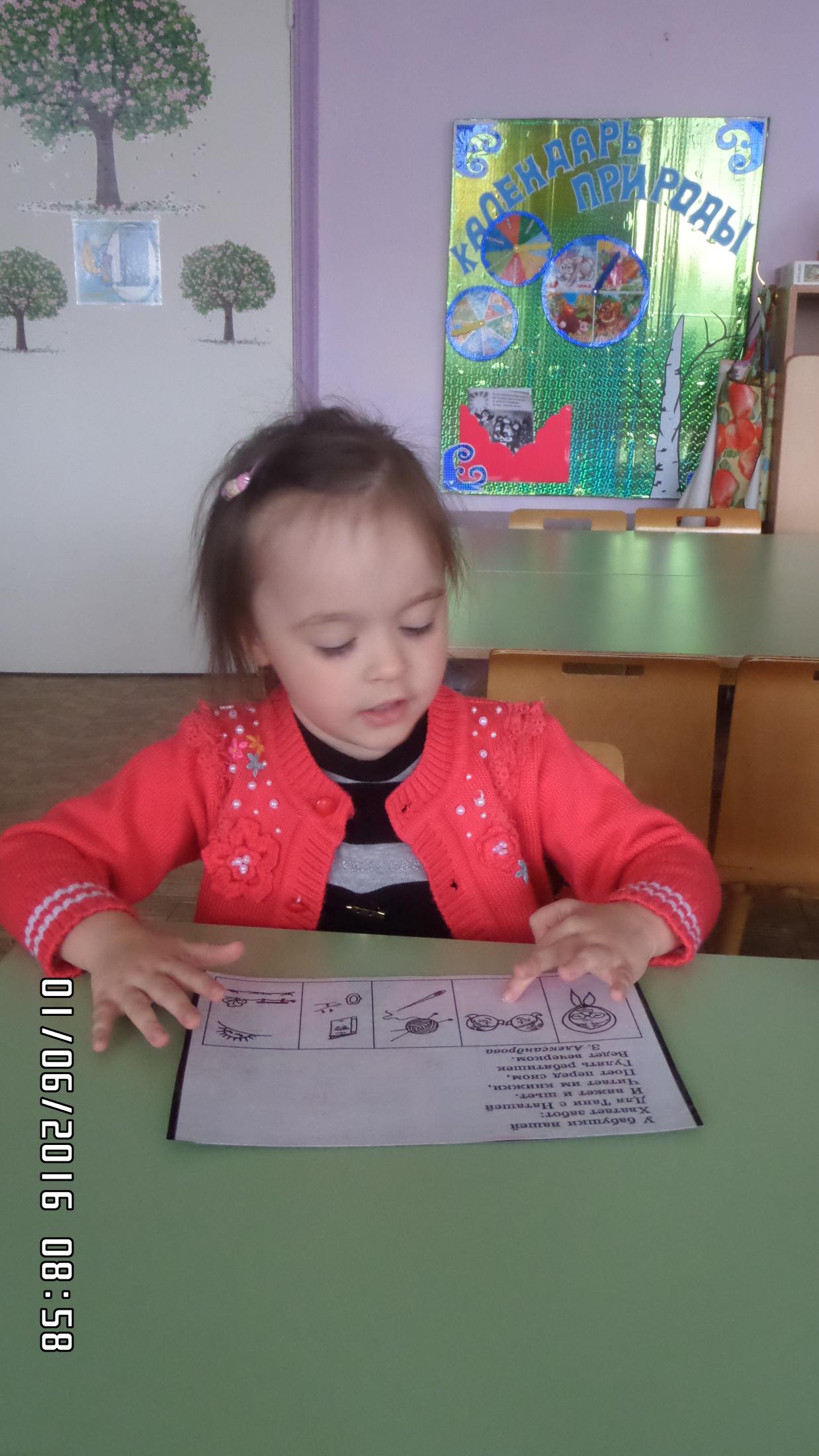 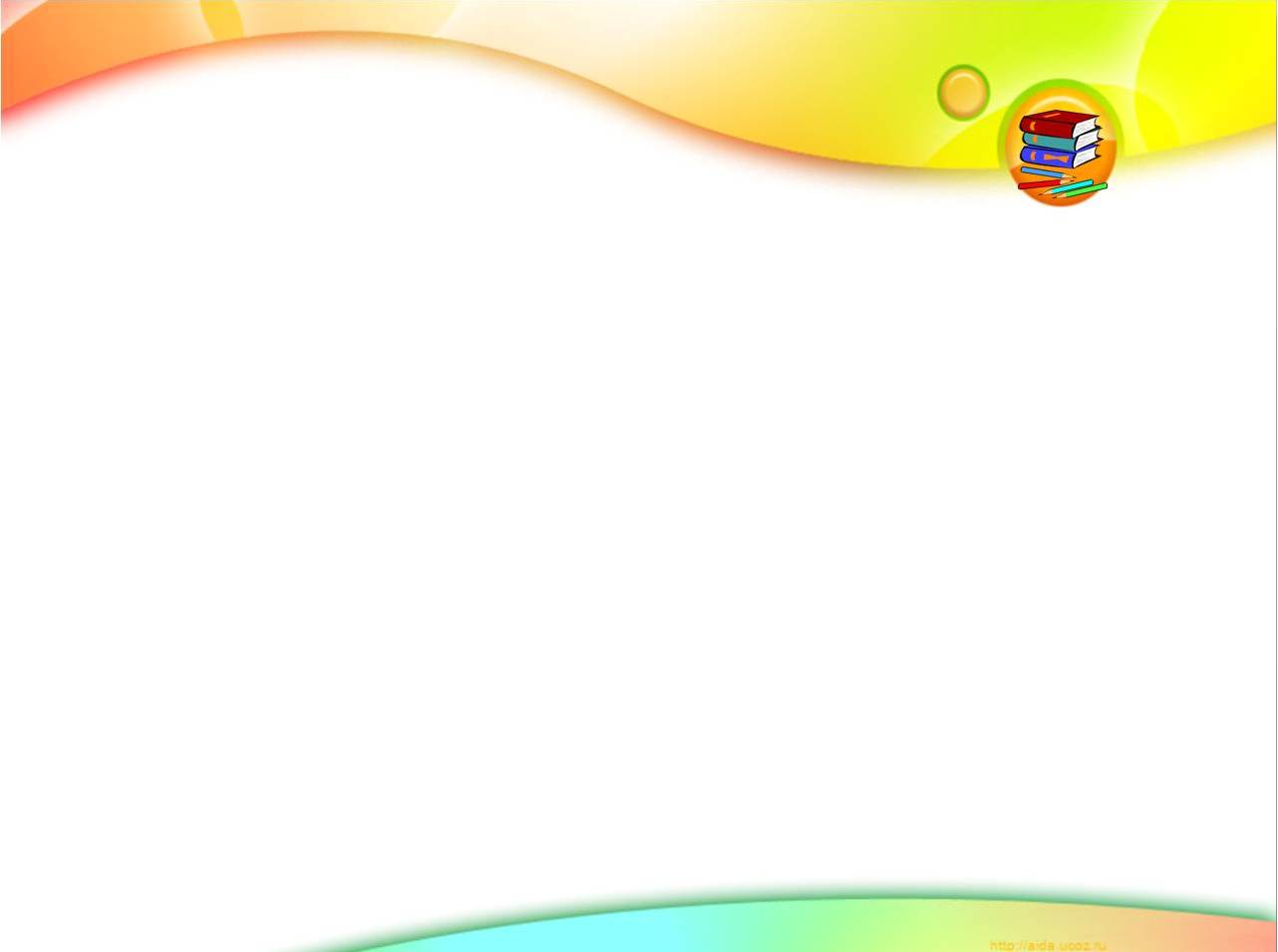 Типы моделирования (Л.А Венгер) 
1. Действия замещения. 
  2. Использование и построение модели. 
 Этапы использования мнемотаблиц: 
1. Рассматривание таблицы.
 2. Перекодирование информации. 
 3. Пересказ информации (сказки, рассказа) с опорой на символы (образы). 
 4. Графическая зарисовка мнемотаблицы. 
5. Воспроизведение ребёнком информации с опорой на мнемотаблицу, выполненную им самостоятельно.
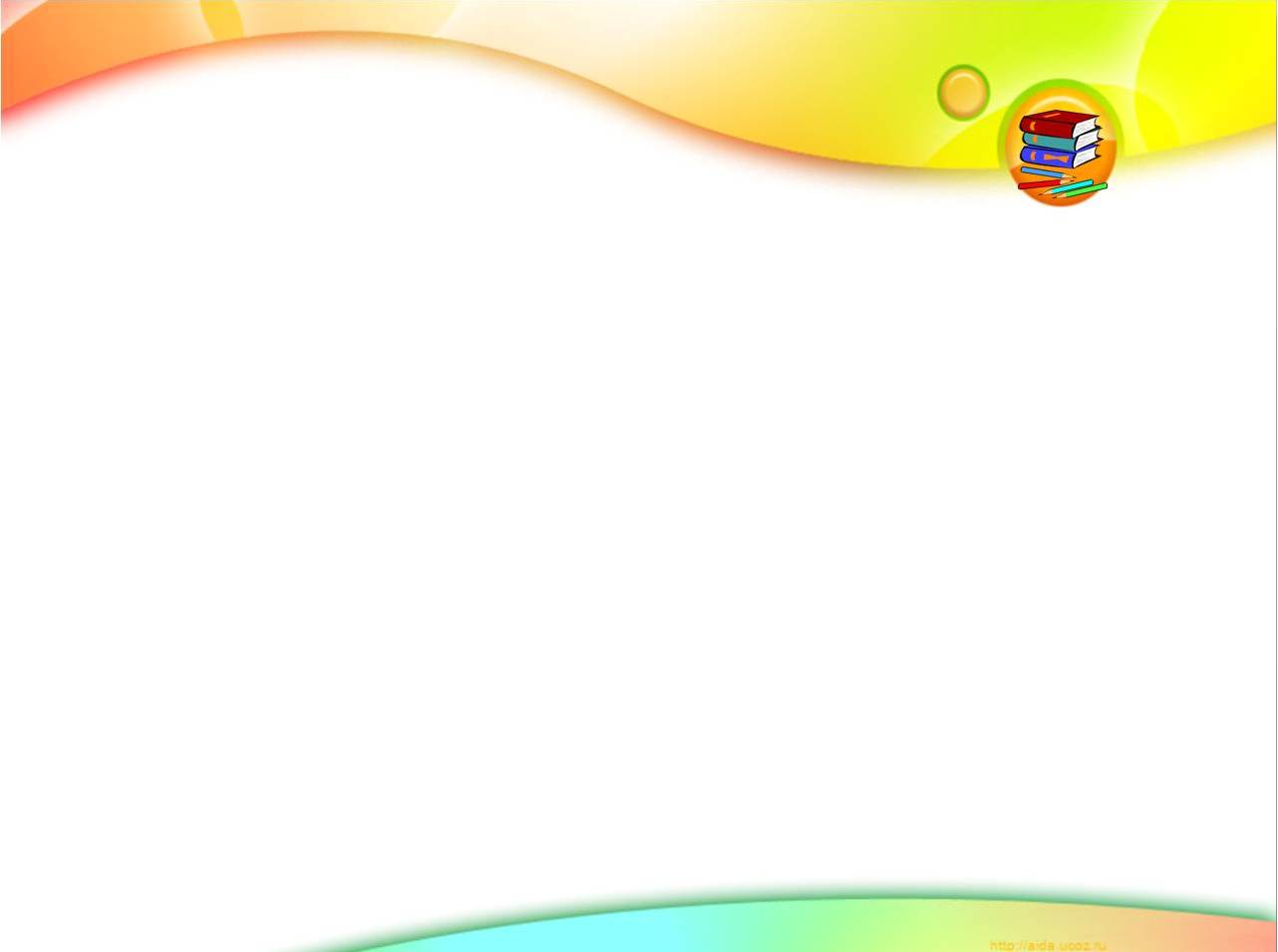 Предполагаемый результат: 
Если систематически использовать мнемотехнику, то расширятся представления ребенка об окружающем мире, разовьются психические процессы, сформируется связная речь, что в дальнейшем приведет к развитию познавательной активности и коммуникативных навыков, которые в свою очередь помогут в социальной адаптации ребенка, его успешности в школе. 
 Инновационность: 
Заключается в целесообразном слиянии наглядности, плана высказывания и игрового характера деятельности. Действуя с пособиями, дети получают возможность использовать три сенсорных канала: кинестетический (ощупывают поверхность пособия, совершают практические действия с ним), визуальный (видят картинку-схему, особенности цвета и фактуры), аудиальный (слышат пояснения педагога и рассказы сверстников). Данные пособия индивидуализируют коррекционный процесс: позволяют учитывать особенности каждого ребенка в области познания.
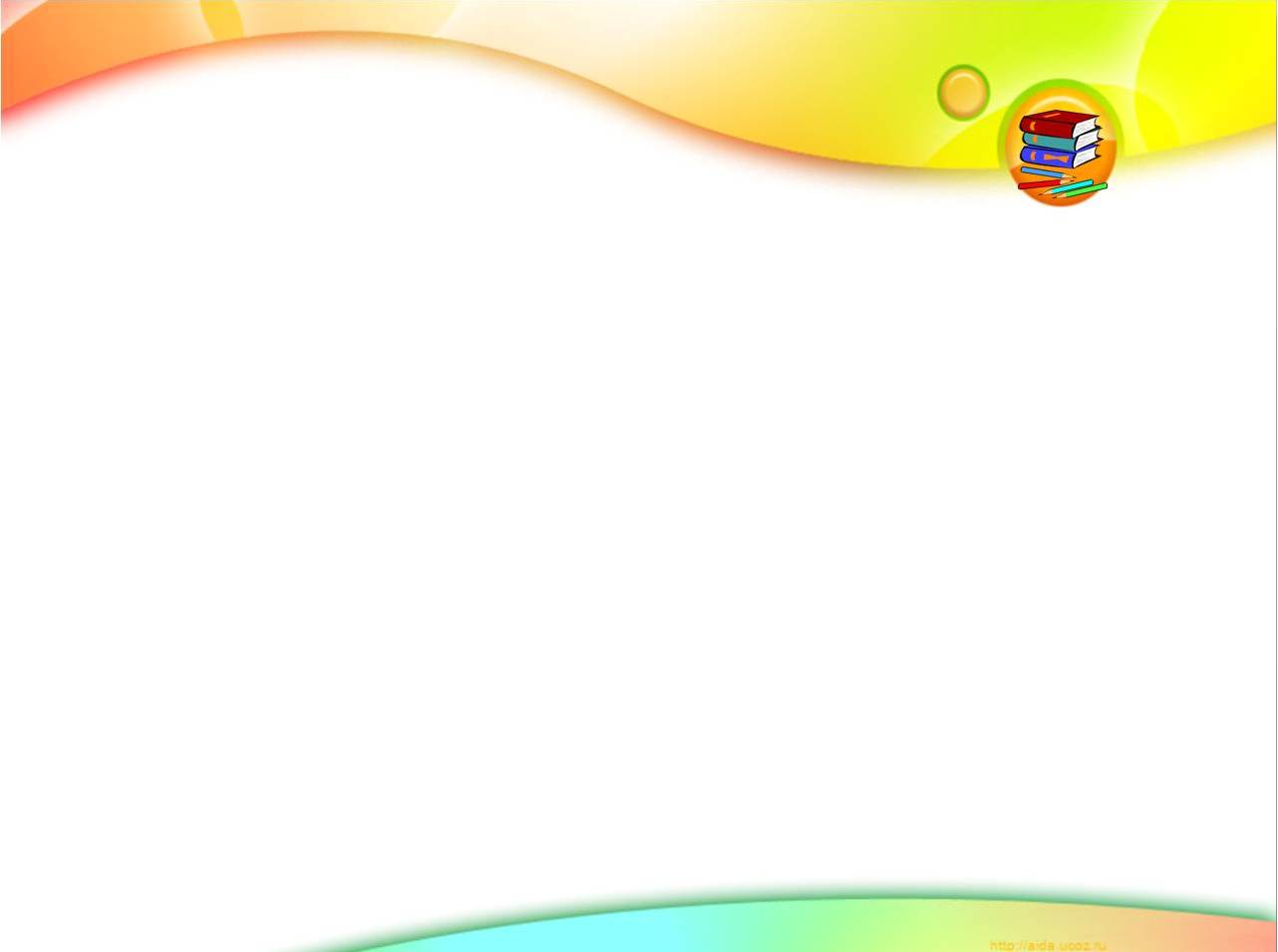 Мнемотаблицы особенно эффективны при разучивании стихотворений, загадок: на каждое слово или маленькое словосочетание придумывается картинка (изображение); таким образом, всё стихотворение или загадка зарисовывается схематически. 
1.Под соснами, под ёлками Лежит мешок с иголками (ёж) 
 2. Как над горкой снег, снег. Как под горкой снег, снег. А под снегом спит медведь, Тише, тише! Не шуметь.
 Мнемотаблицу можно разрезать и играть в игры.


  "Учите ребёнка каким-нибудь неизвестным ему пяти словам - он будет долго и напрасно мучиться, но свяжите двадцать таких слов с картинками, и он их усвоит на лету". 
К.Д.Ушинский
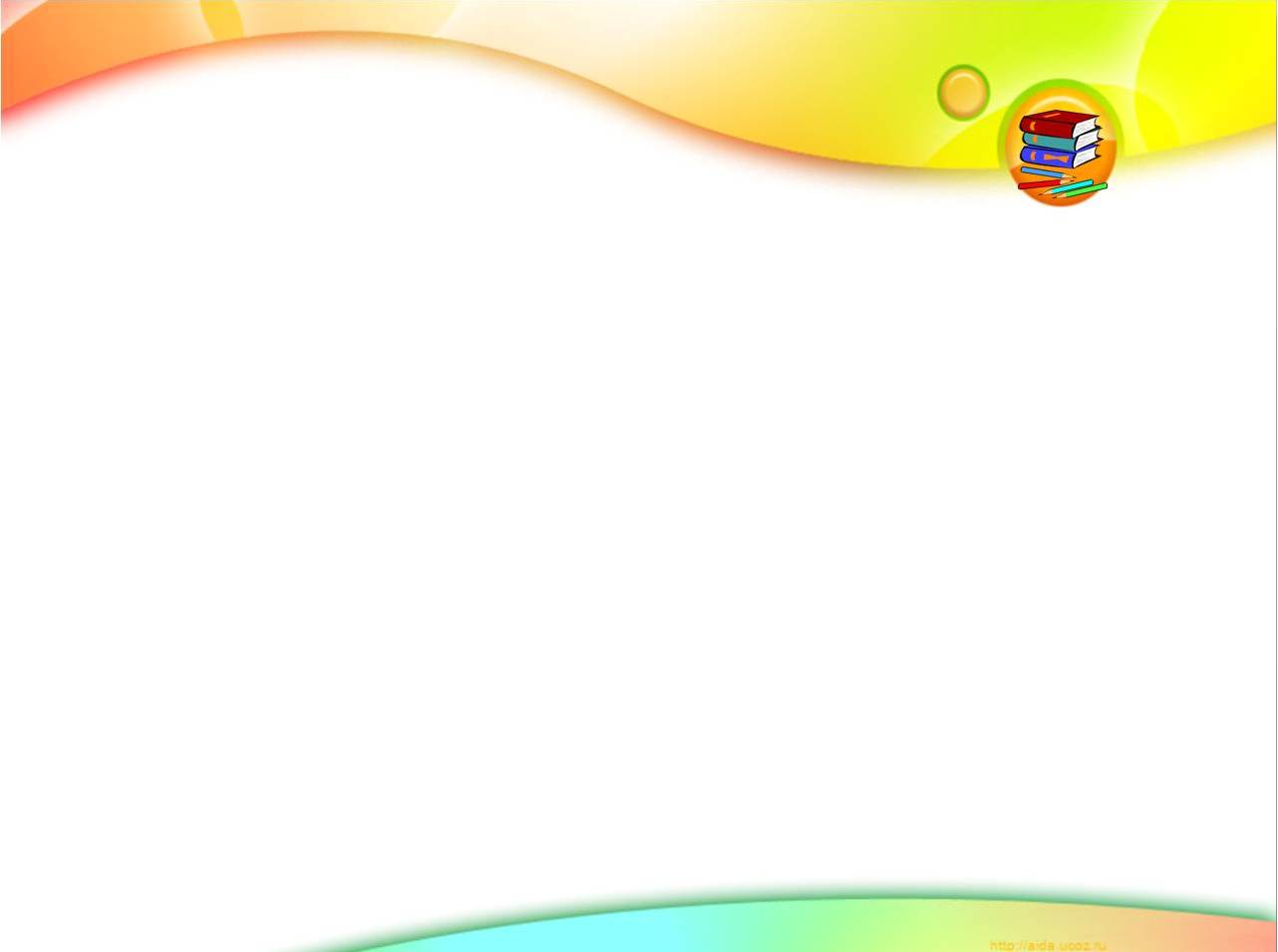 Литература: 
1. Большева Т.В. Учимся по сказке. Развитие мышления дошкольников с помощью мнемотехники. – СПб: Детство-Пресс, 2005. 
2. Журнал «Дошкольное воспитание» 4,1998. 
3. Ушакова О.Г. Знакомим дошкольника с литературой. М., 2008. 
4. Полянская, Т. Б. «Использование метода мнемотехники в обучении рассказыванию детей дошкольного возраста», 2009. 
5. Белоусова, Л. Е. «Весёлые встречи», 2003. 
http://conf.cpkro.kirov.ru/load/razvitie_lichnosti_uchashhikhsja_i_vospitannikov/r azvitie_lichnosti_uchashhikhsja_i_vospitannikov_v_uslovijakh_sovremennogo_o brazovanija/ispolzovanie_metoda_mnemotekhniki_v_obuchenii_rasskazyvaniju_ detej_doshkolnogo_vozrasta_v_gruppakh_kompensirujushhej_napravlennosti/11- 1-0-130